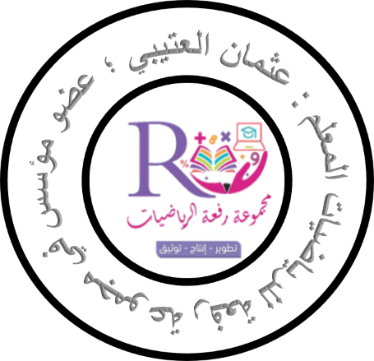 جمع كثيرات الحدود وطرحها
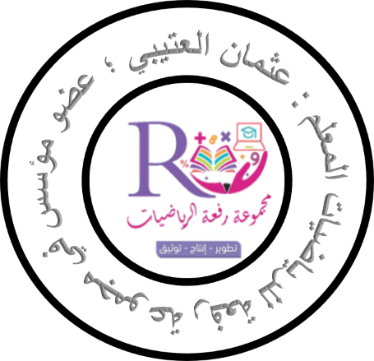 درست كتابة كثيرات الحدود بالصورة القياسية .
فيما سبق
1 ) أجمع كثيرات حدود .
2 ) أطرح كثيرات حدود .
الآن
جدول التعلم
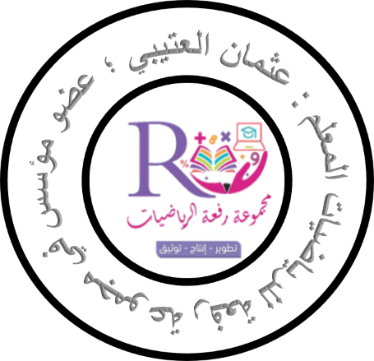 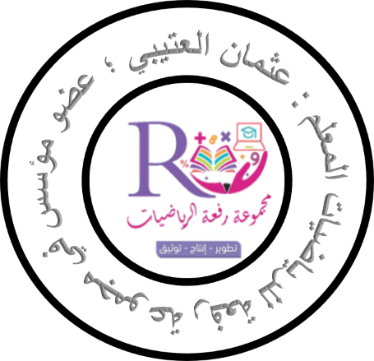 لماذا
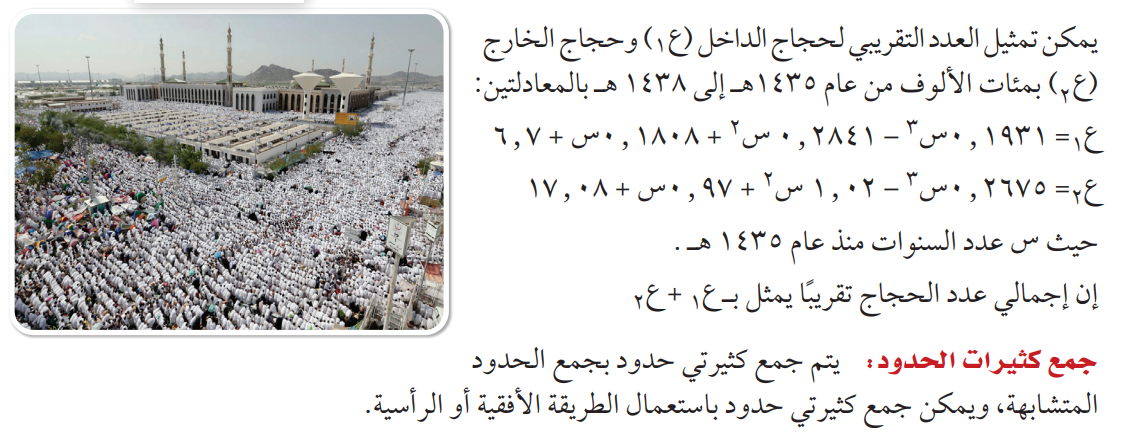 جمع كثيرات الحدود
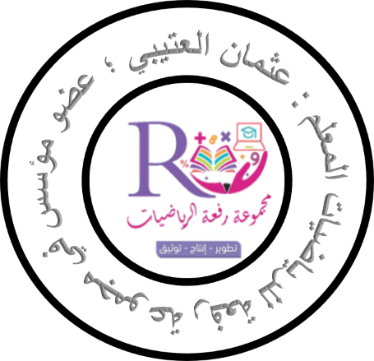 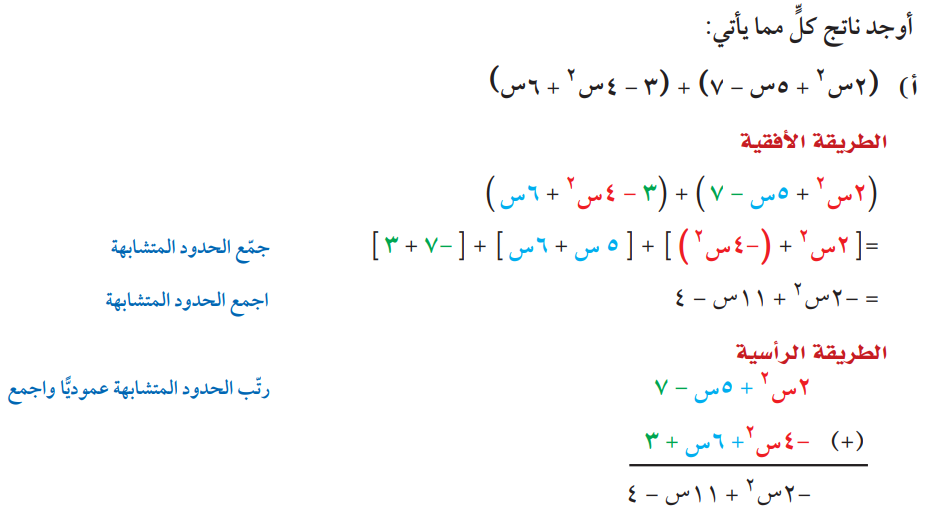 مثال 1
جمع كثيرات الحدود
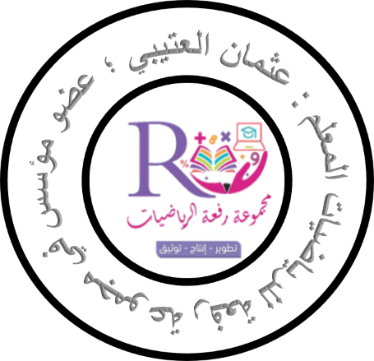 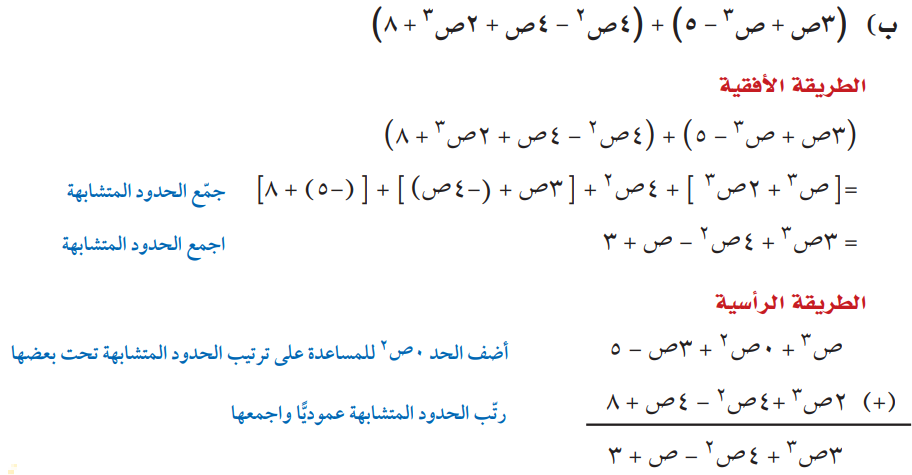 مثال 1
تحقق من فهمك
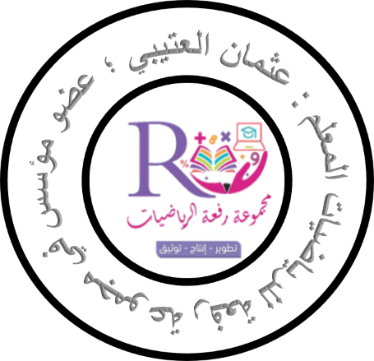 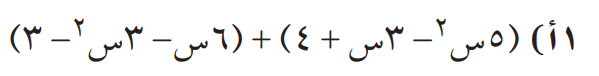 ...............................................................................................................................................................................................................................................................................................................................................................................................................................................................................................................................................................................................................................................................................................................................................................................................................................................................................................................................................................
تحقق من فهمك
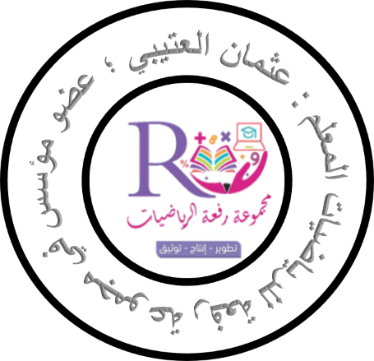 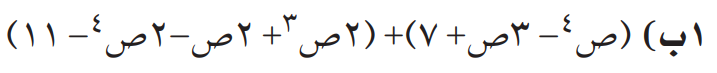 ...............................................................................................................................................................................................................................................................................................................................................................................................................................................................................................................................................................................................................................................................................................................................................................................................................................................................................................................................................................
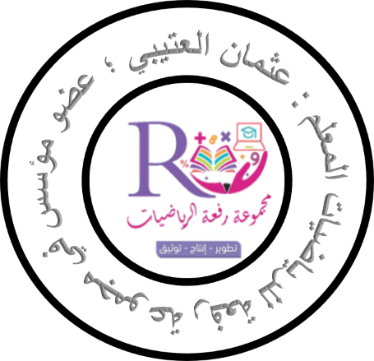 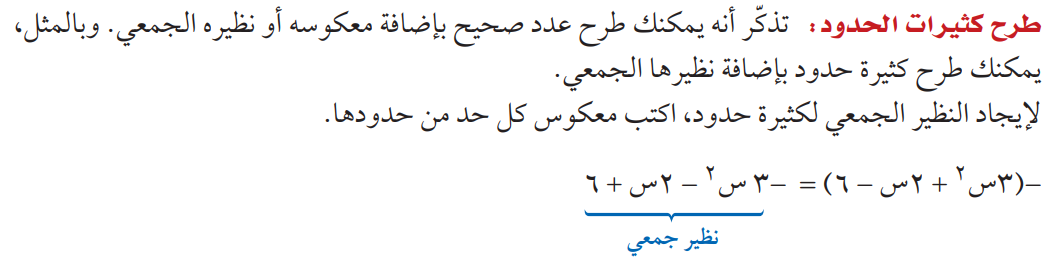 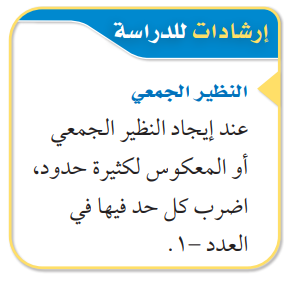 طرح كثيرات الحدود
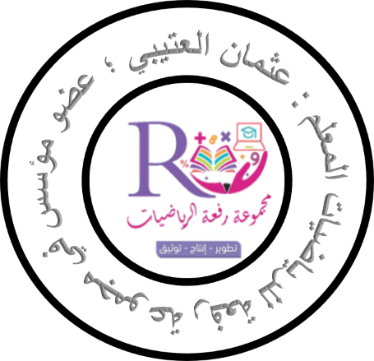 مثال 2
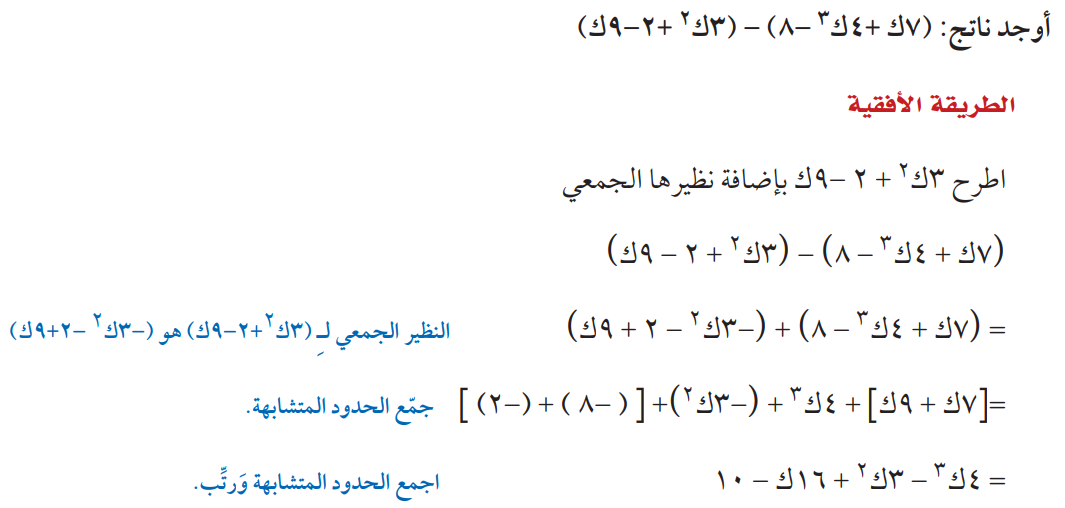 طرح كثيرات الحدود
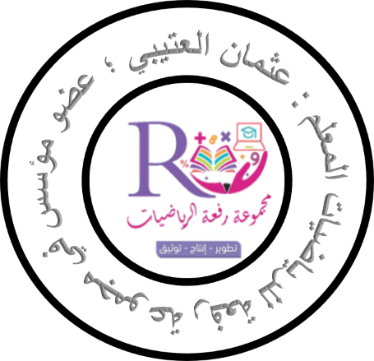 مثال 2
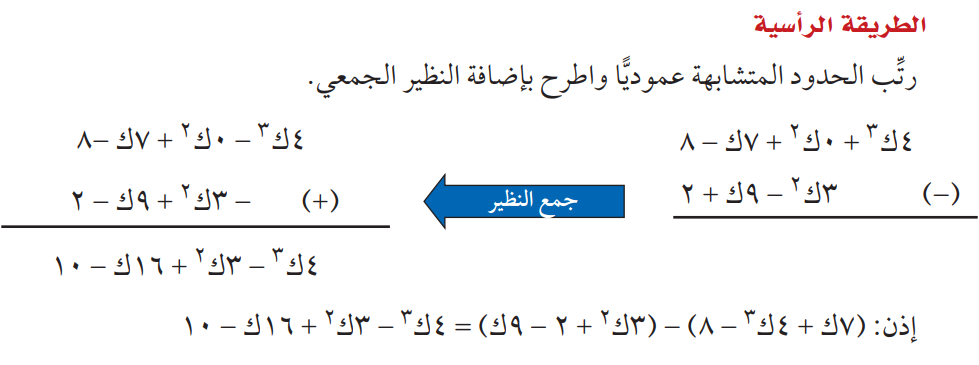 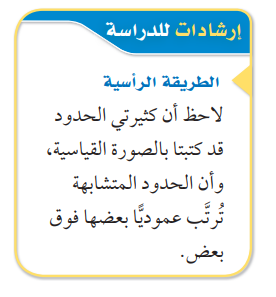 تحقق من فهمك
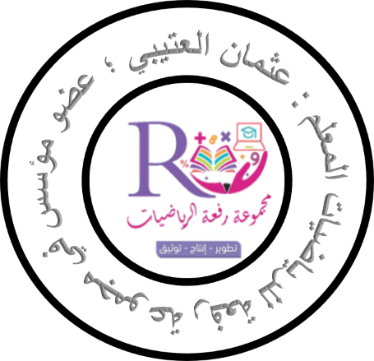 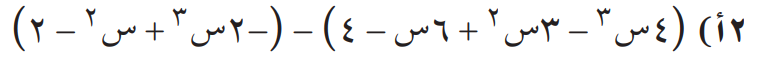 ...............................................................................................................................................................................................................................................................................................................................................................................................................................................................................................................................................................................................................................................................................................................................................................................................................................................................................................................................................................
تحقق من فهمك
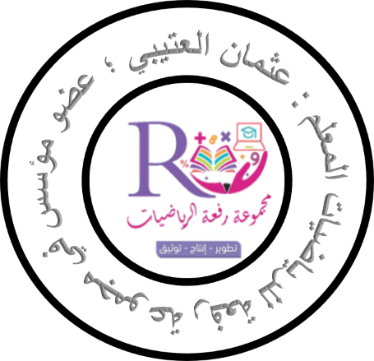 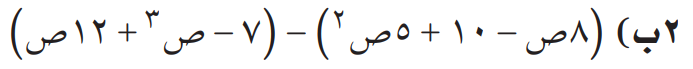 ...............................................................................................................................................................................................................................................................................................................................................................................................................................................................................................................................................................................................................................................................................................................................................................................................................................................................................................................................................................
جمع كثيرات الحدود وطرحها
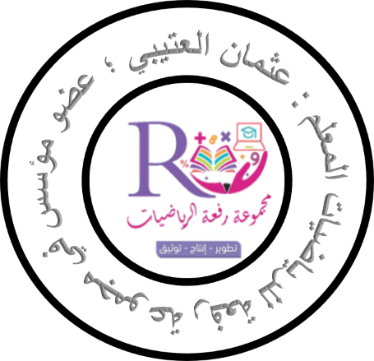 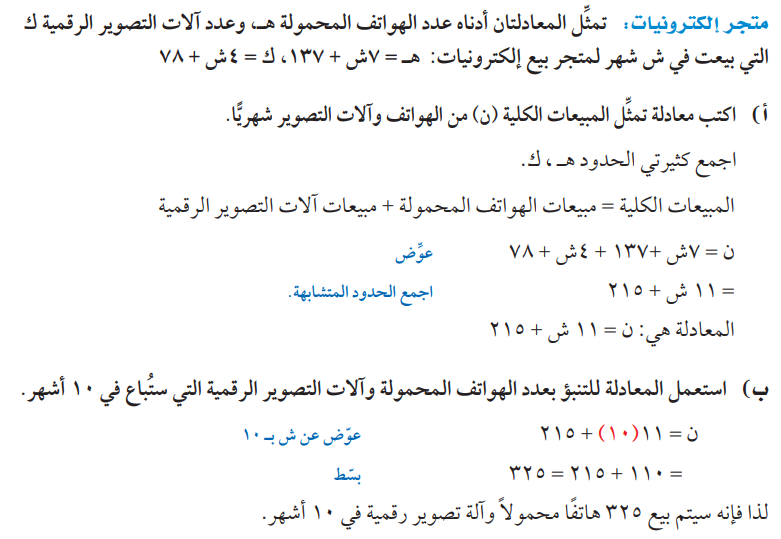 مثال 3 
من واقع الحياة
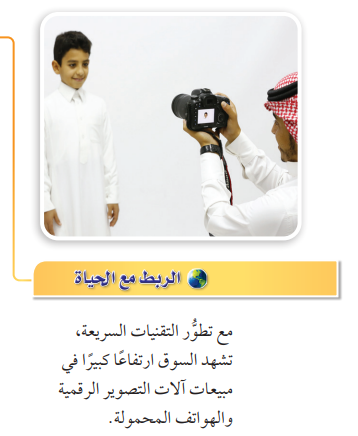 تحقق من فهمك
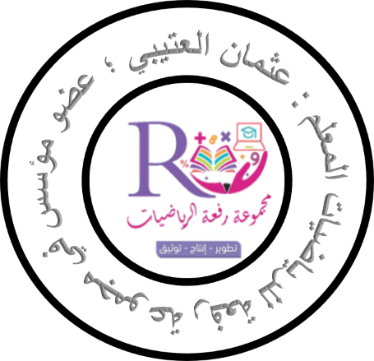 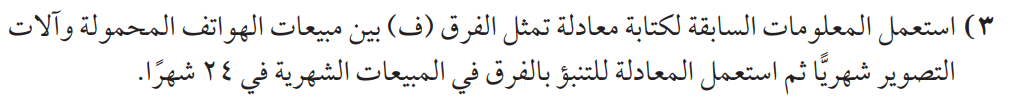 ...............................................................................................................................................................................................................................................................................................................................................................................................................................................................................................................................................................................................................................................................................................................................................................................................................................................................................................................................................................
تأكد
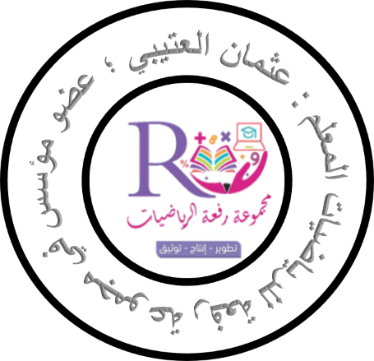 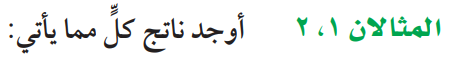 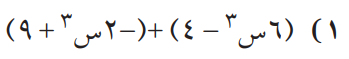 ...............................................................................................................................................................................................................................................................................................................................................................................................................................................................................................................................................................................................................................................................................................................................................................................................................................................................................................................................................................
تأكد
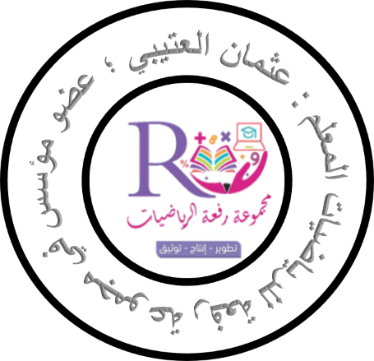 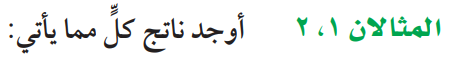 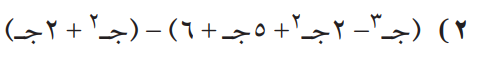 ...............................................................................................................................................................................................................................................................................................................................................................................................................................................................................................................................................................................................................................................................................................................................................................................................................................................................................................................................................................
تأكد
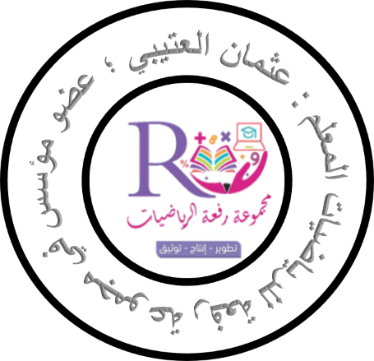 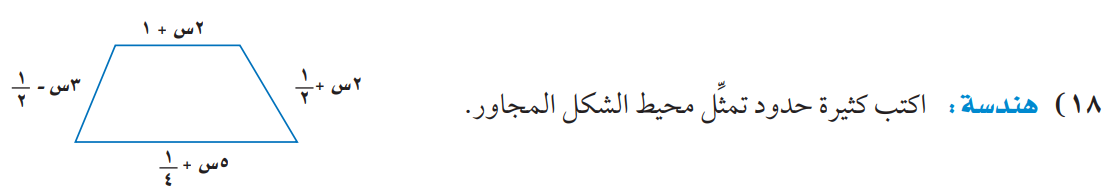 ........................................................................................................................................................................................................................................................................................................................................................................................................................................................................................................................................................................................................................................................................................................................................................................................................................................................
مهارات التفكير العليا
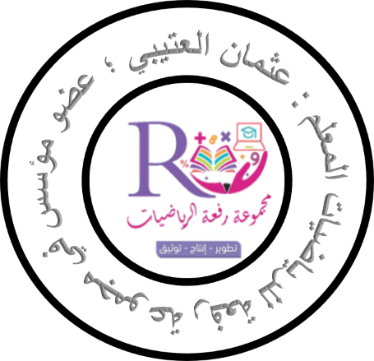 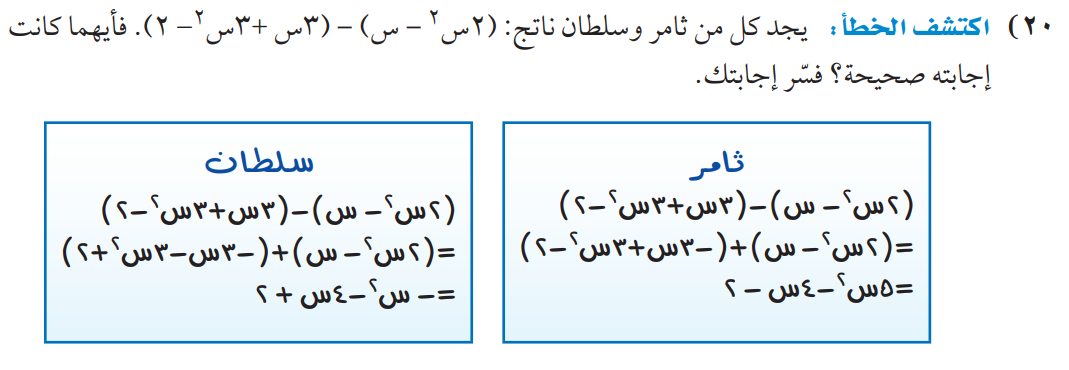 مهارات التفكير العليا
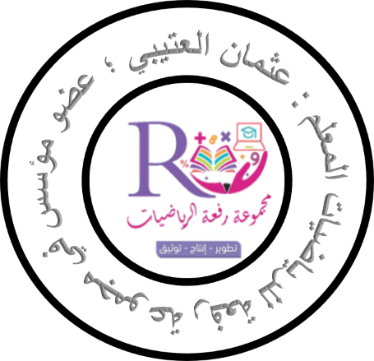 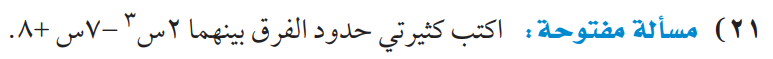 ........................................................................................................................................................................................................................................................................................................................................................................................................................................................................................................................................................................................................................................................................................................................................................................................................................................................
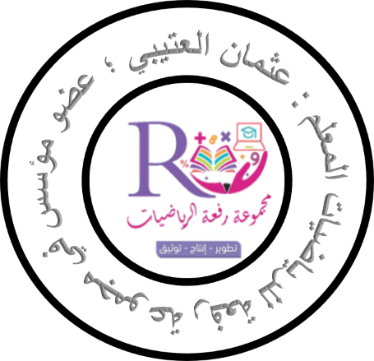 الواجب 
بمنصة مدرستي
تصميم 
أ. عثمان الربيعي
@uthman20191
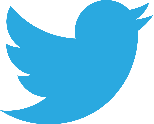 موقع رفعة التعليمية
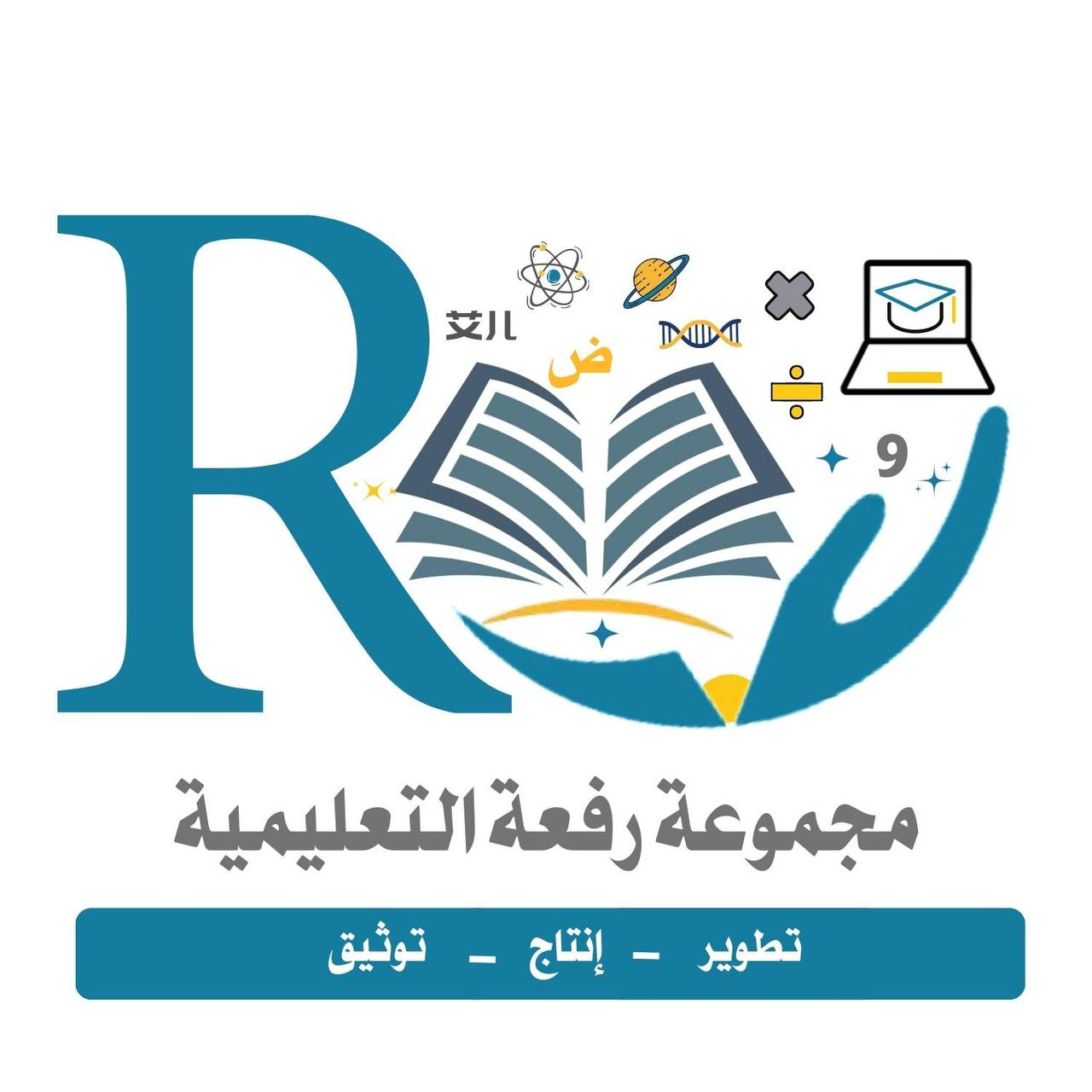